oupValid
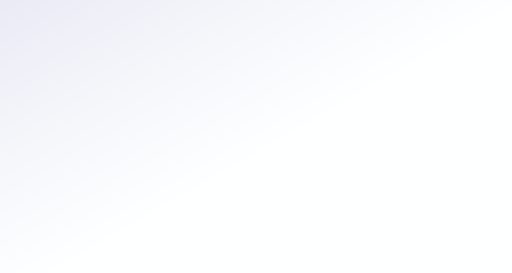 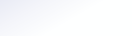 CSR
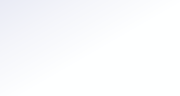 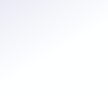 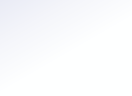 Translation Layer
Link Layer
PMU
(ID Table + Conversion)
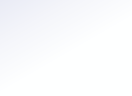 DEBUG
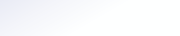 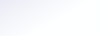 Protection Unit
ASIL Compliant
Formal Verification Accelerating Coherent Bridge IP Development and Fast Forward DV
Start
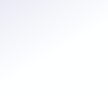 Controller IP
FSM
RUN -> IDLE
FSM
IDLE -> RUN
Request dir a
Req dir b
response
data
response
data
Pulicharla Ravindrareddy, Lead Engineer, Senior
Chayan Pathak, Engineer, Senior
Venkatesh Chepuri, Engineer
Nitin Neralkar, Engineer, Principal/Manager
FIFO location count is reset
Data enters FIFO
Sourabh Bhattacharjee, Engineer, Staff
Piyush Upadhyay, Engineer, Staff
Madhusudhan Koothapaakkam, Engineer, Principal
FIFO Full
FSM
IDLE -> RUN
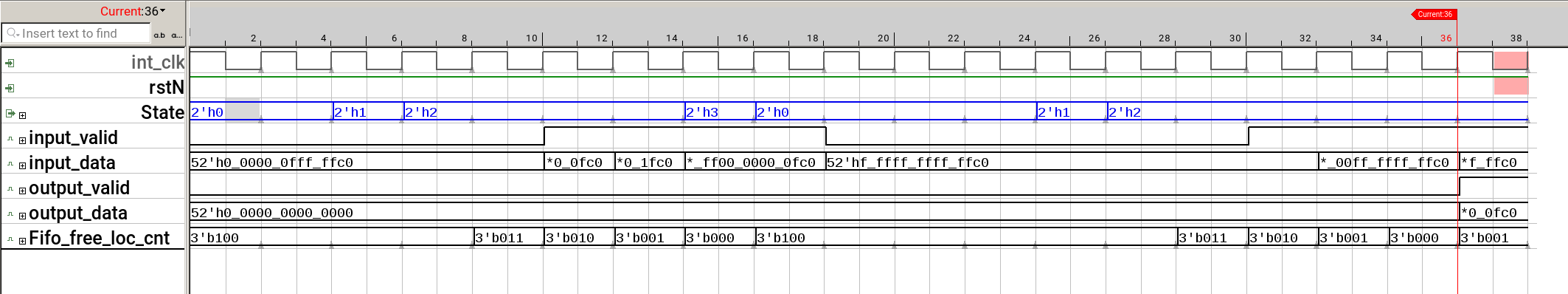 Data enters FIFO
Valid
Ready
RUN State
IDLE State
RUN State
Req dir b
Request dir a
data
response
Ready from Fabric is not available
Previous FIFO contents gets overwritten
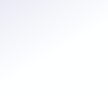 Fabric
Full
Introduction
Proposed Methodology
FV Methodology
response
data
Dozen plus subblock level formal verification
Following types of checks were done:
Data integrity
Data and response re-ordering
Data progress
Coherent protocol conversion
DUT converts packets from one protocol to that of another using complex state tracking, ID management and transaction dependencies
DUT handles response, data re-ordering and management of data buffer
Master uses proprietary protocol for coherent accesses to the memory
DUT consists of ASIL-B, protection unit and performance monitor unit
FPV Testbench Implementation
RTL Bug1: Packet is getting dropped when design re-enters IDLE
1
Floating pulse method is used for data integrity checks:
A random packet is coloured at the input
On the output, checked the coloured packet
A mapping function was created which maps input to output













For ordering check we again used colouring:
Two different coloured packets were sent
Output order of the packets was noted and checked for re-ordering
2
Packet transactions between Controller interface and FABRIC starts when the FSM is in RUN state
Packets are sent from Controller, stored in FIFO and the FIFO becomes full
Ready from the Fabric is not available yet and the packets from the FIFO are not fetched
Now the FSM goes to the IDLE state, and the FIFO write pointer gets reset which leads to loss of data
3
Input_data
Input_valid
DUT
always_ff @(posedge Clk) begin
    if (Reset) begin
        pulse_reg <= 0;
    end
    else if (pulse) begin
        pulse_reg <= 1; // When pulse is seen this signal 
    end                 // goes high & prevents further pulse
end
pulse_occurs_once : assume property (
    @(posedge Clk) disable iff (Reset)
    pulse_reg |-> !pulse);
output_data
output_valid
2
1
3
Conclusion
RTL Bug 2: Wrong packet deallocated due to simultaneous deallocation
Removed Dozen plus block level sim DV effort 
SEC - Clock gating verification, Auto formal checks, CSR and debug connectivity speeds up the verification
ASIL-B - ECC & parity feature verification closure using FV 
FV complements simulation and catches critical corner case bugs early in DV cycle
Found 35 % RTL bugs and 10% SPEC bugs by FV of Total IP's bugs
Formal Verification left shifted verification closure by 4 Months
Formal Verification Accelerating Coherent Bridge IP Development and
   Fast Forward DV
There are two deallocation interfaces – one for tracker A and one for B.
Only one tracker should deallocate in a cycle, hence both use the same ID.
In the scenario, FV triggered a simultaneous deallocation of:
Transaction a - due to special opcode dropping data (Tracker A)
Transaction b - due to data moving out (Tracker B)
Due to use of same ID for deallocation-transactions b and c are dropped (both ID 7)
Result:
Incomplete transaction c is dropped
Deallocation does not happen for transaction a
DUT
DUT
Dealloc
Dealloc